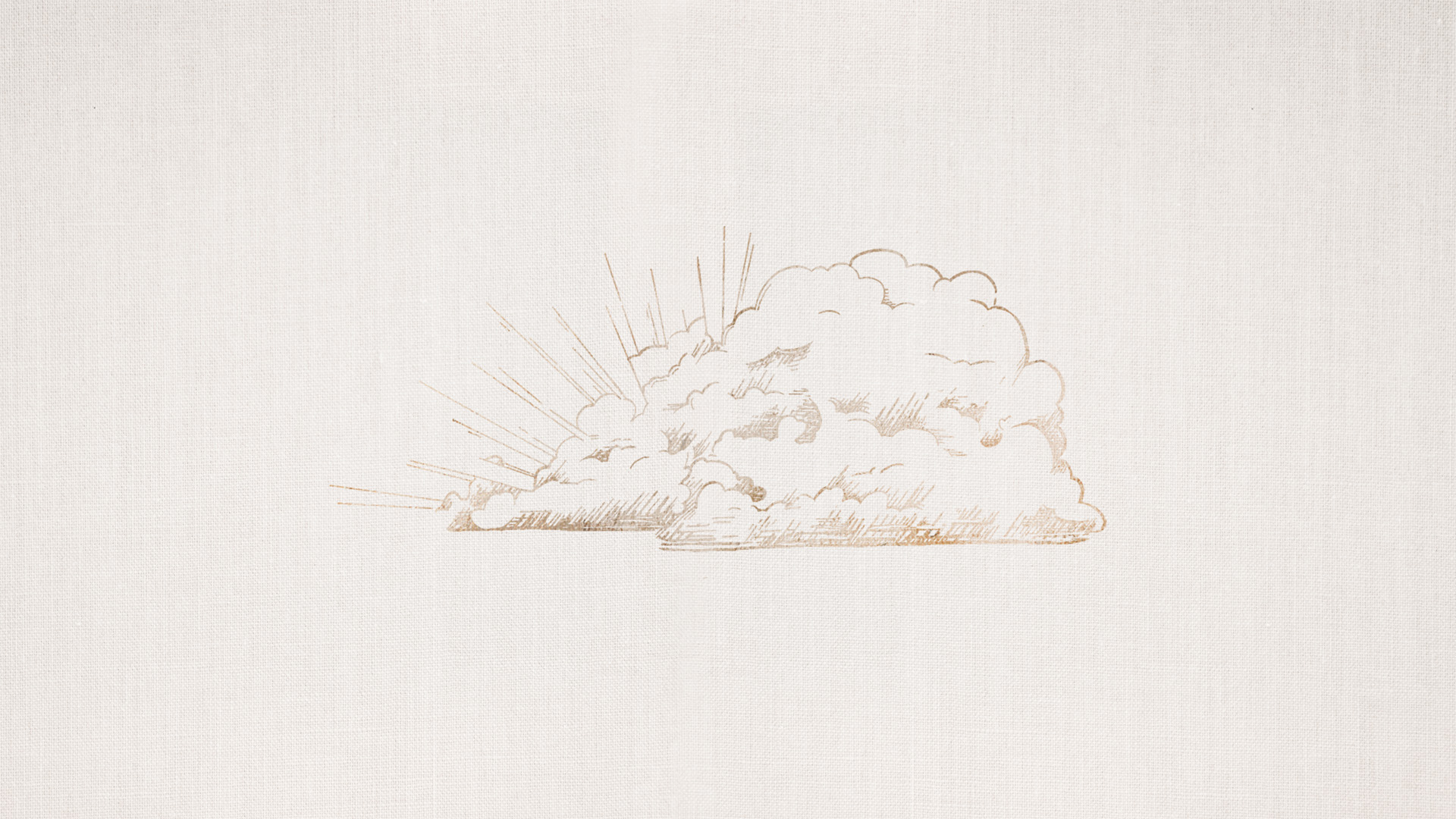 “In the world you will have tribulation. But take heart; I have overcome the world.”
-John 16.33
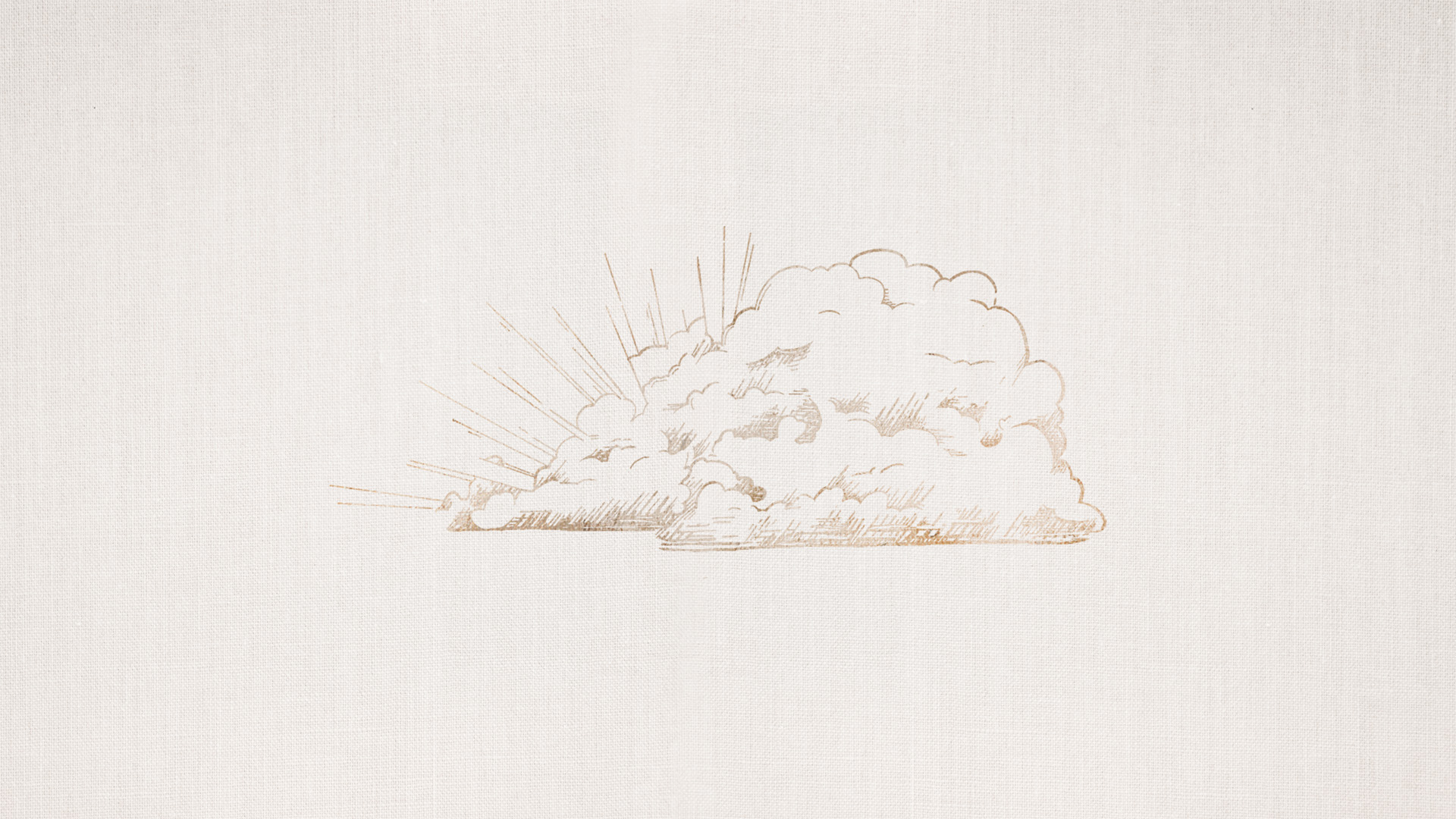 “In the world you will have tribulation. But take heart; I have overcome the world.”
-John 16.33
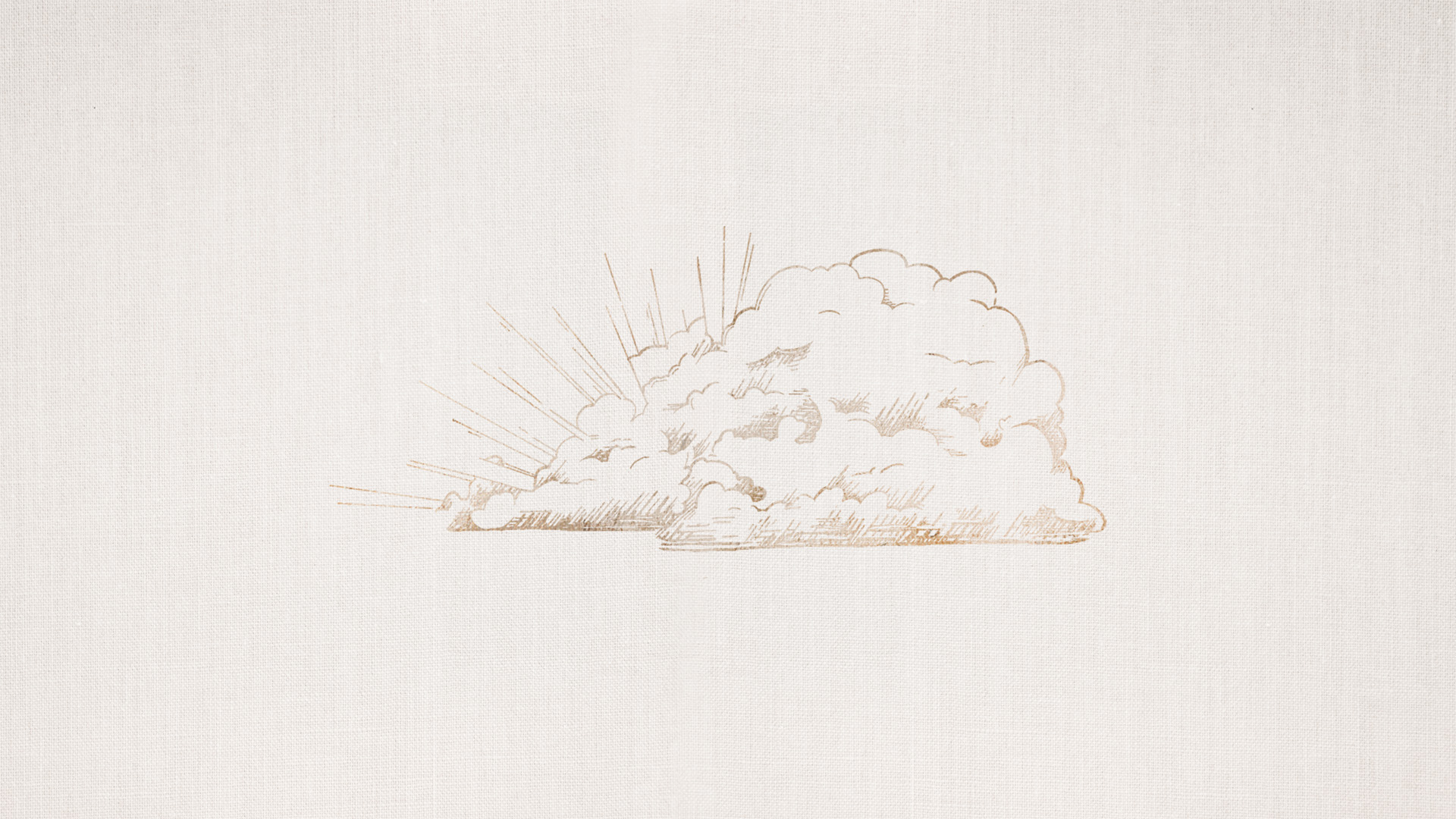 “In the world you will have tribulation. But take heart; I have overcome the world.”
-John 16.33
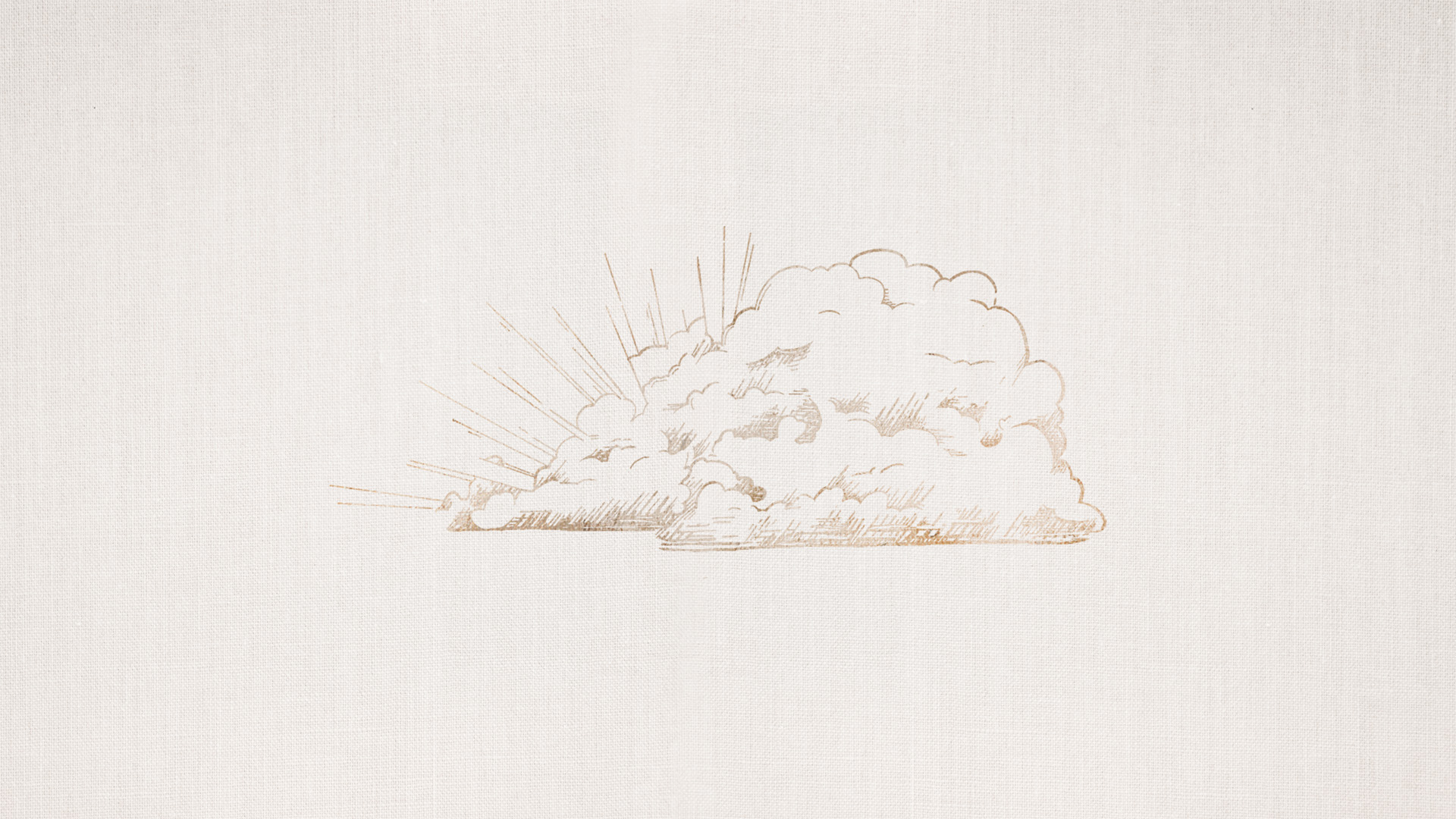 “In the world you will have tribulation. But take heart; I have overcome the world.”
-John 16.33